Figure 3 Analysis of interaction with SRF in the absence of DNA. EWS-FLI-1 and FLI-1 were transcribed and translatedin ...
Nucleic Acids Res, Volume 24, Issue 6, 1 March 1996, Pages 1052–1058, https://doi.org/10.1093/nar/24.6.1052
The content of this slide may be subject to copyright: please see the slide notes for details.
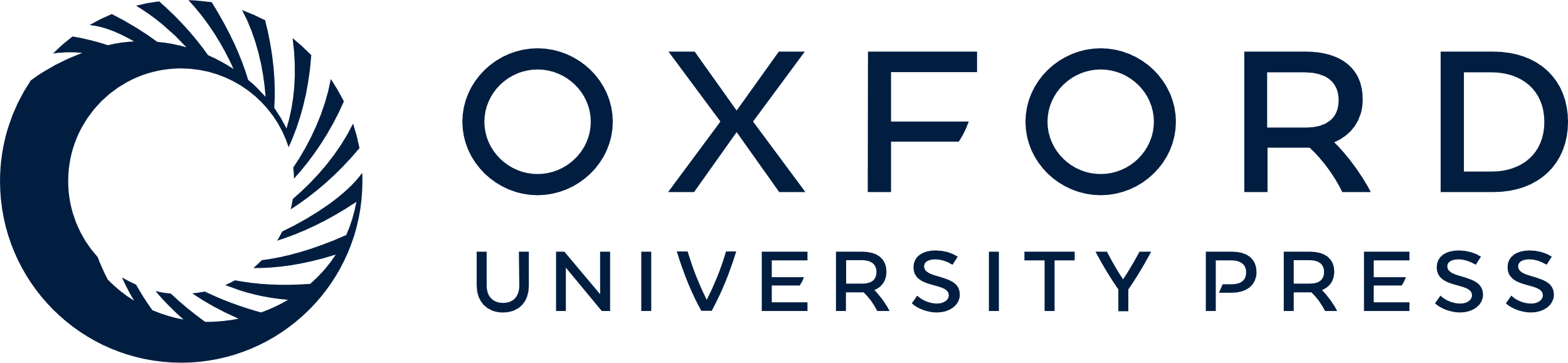 [Speaker Notes: Figure 3 Analysis of interaction with SRF in the absence of DNA. EWS-FLI-1 and FLI-1 were transcribed and translatedin vitro in the presence of 35S-labeled methionine. Equivalent amounts of the translation products were then incubated with beads coated with GST or GST-SRF fusion protein. ELK-1 (positive control) and TM (negative control) were included in each experiment. Lanes 1, 4, 7 and 10 show the input (0.1 times the amount used in the assay) for EWS-FLI-1, FLI-1, ELK-1 and TM, respectively; lanes 2, 5, 8 and 11, EWS-FLI-1, FLI-1, ELK-1 and TM proteins incubated with GST beads; lanes 3, 6, 9 and 12, EWS-FLI-1, FLI-1, ELK-1 and TM proteins incubated with GST-SRF beads.


Unless provided in the caption above, the following copyright applies to the content of this slide: © 1996 Oxford University Press]